Trigger Point Therapy for the Office Athlete
What is it, and how can you use it to improve your function?
A Patient’s Perspective
Endurance athlete transitions to office job
Experiential knowledge


Trained practitioners
RMT

Chiropractors

Osteopaths
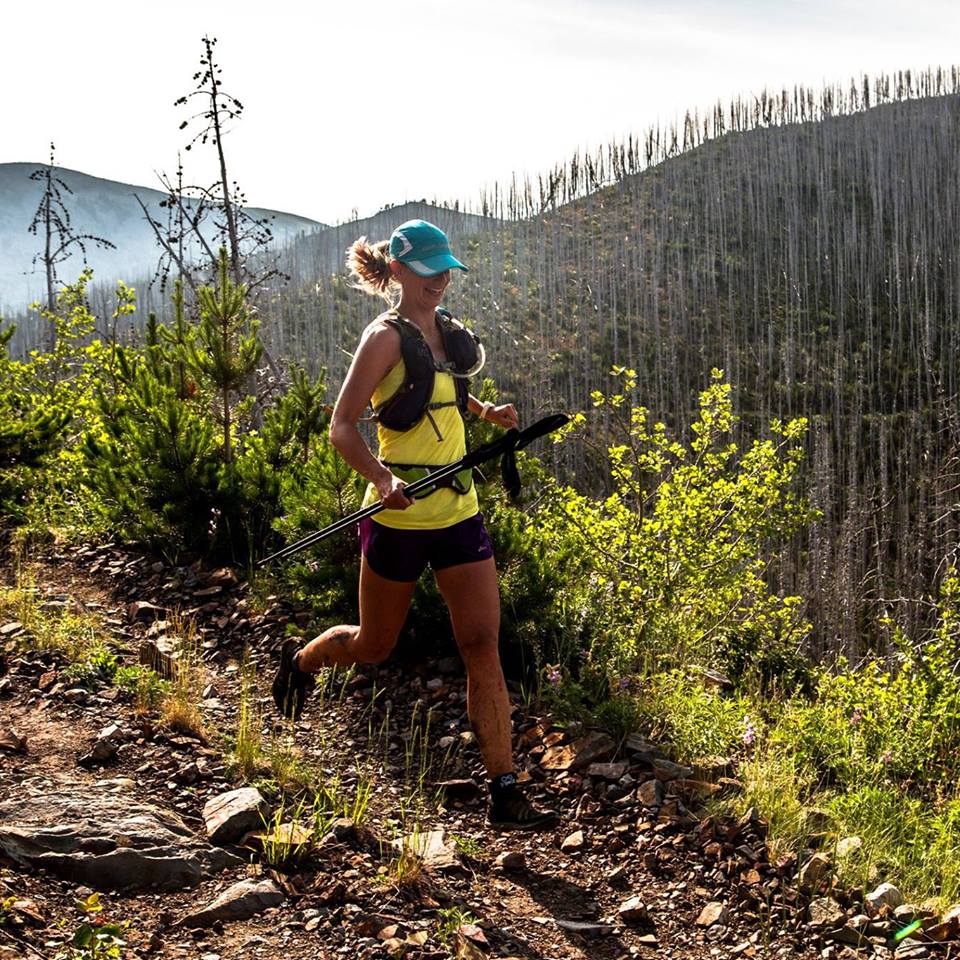 Trigger Point Description
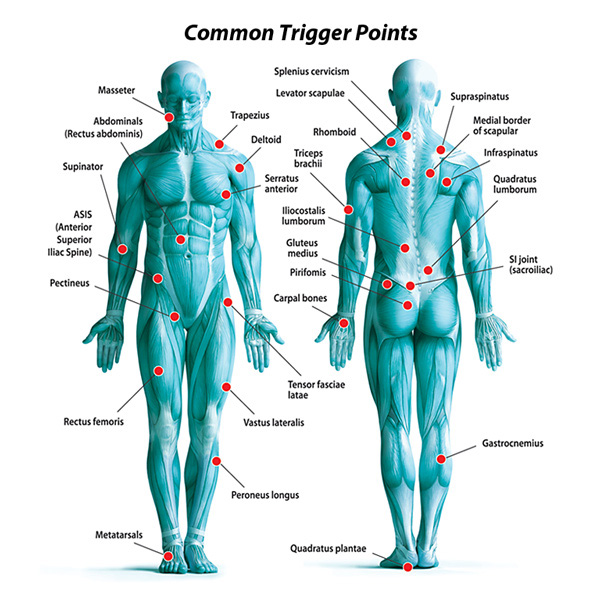 Sore spots on the muscle

Palpable nodules or tight bands of muscle fibres

Often elicit a twitch

Refer pain
But What Are They?
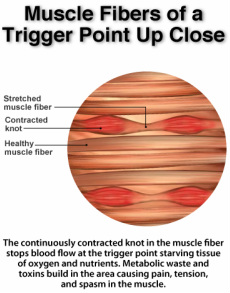 No consensus in the scientific literature, but there are some clues:

MRI/MRE shows up to 50% higher tension compared to surrounding tissues

Biochemical markers (ACH, Serotonin, Noradrenaline, low pH)

Electrically active
Two Types
Latent
No spontaneous pain

Affects muscle function

Pain on palpation only

Active
Causes pain at rest

Referred pain on palpation, similar to complaint
Treatment Modalities
Needling

Local Injections (anesthetic)

Acupunture 

Myotherapy – manual pressure using thumb/knuckles/elbow etc.

Stretch and Spray
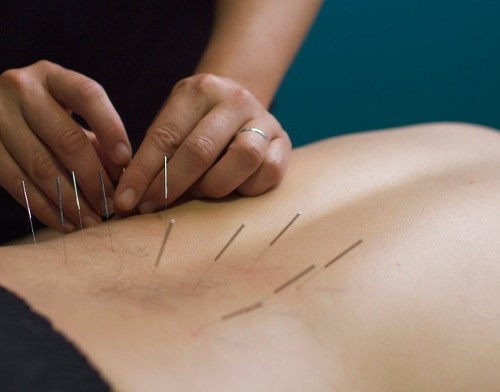 Effectiveness
High Variation
Dependent on injury/individual
Skill of practitioner
May require a single or multiple treatments
Must be followed up with strengthening exercises

Weak evidence due to small study size
Headaches and migraines – reduce intensity, severity and frequency
Low back pain – best when combined with other therapies
Soft Tissue Release (STR)
“The Soft Tissue Release Handbook”. Sanderson and Odell. 2013.

AKA – Active Release Therapy

Lock – Lengthen – Release
Lock – Surface area (start broader), Pressure (start lighter), Direction (angled vs direct)

Lengthen – Active (patient moves), Passive (therapist moves), Weight bearing, Resisted.
Calf/Shin/Foot
Toe muscle activation

Big toe extension

Ankle dorsiflexion

Larger-smaller implement (tennis ball, lacrosse ball, golf ball, smooth rock, Sharpie lid, knuckles)
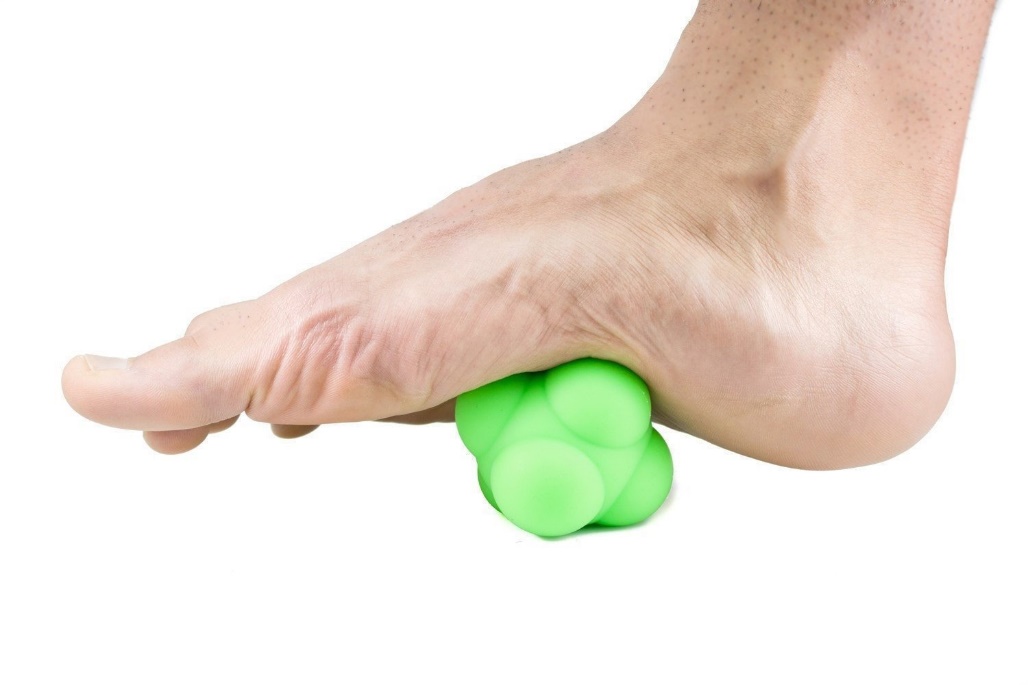 Piriformis - PITA
Medium size implement (roller, medicine ball, lacrosse ball)

Active, passive or resisted

Warm up the muscle – quite uncomfortable
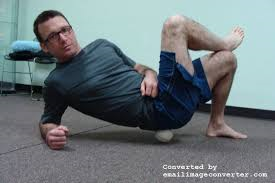 Elbow
Foam roller, dumbbell, dowel to warm up muscle

Fingers/knuckles, golf ball for trigger point

Active or passive
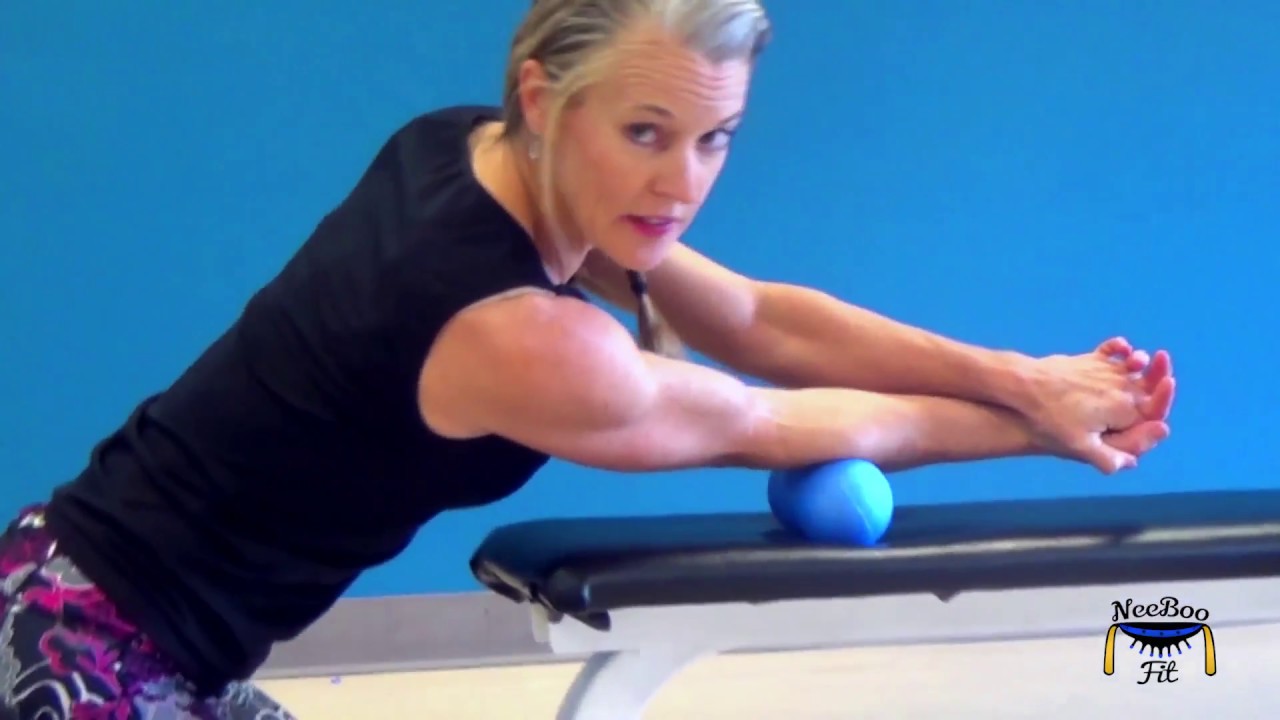 Choosing a Therapist
Should gain noticeable relief within a couple of visits

Most of the time should treat away from the painful area

Should give you at home myofascial release exercises and strengthening/stretching exercises

Beware of rest

Should not cause excessive bruising.
Resources
“The Soft Tissue Release Handbook”. Sanderson and Odell. 2013.
Intended for use by therapists
Gives a very good overview of the injury process, and the rational behind TPT

Medline – free with Calgary Public Library membership
For those who want to know the current scientific research

“Anatomy Trains”. Thomas Myers, 3rd Ed.
All about fascia